Arbeidsflyt for epikriseskriving
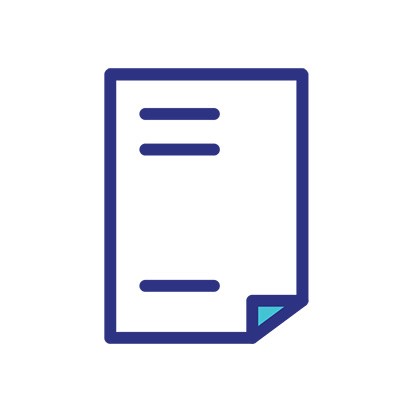 I dag må epikrisene utformes manuelt og redigeres før utsendelse. Med Helseplattformen vil dette automatiseres
Epikriser i Helseplattformen
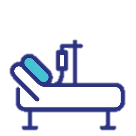 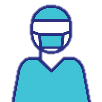 Dagkirurgi
Inneliggende
To ulike epikriser
Oppgavemelding
Kommunikasjon
e-melding
Epikriser i Helseplattformen
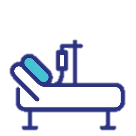 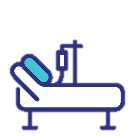 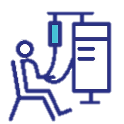 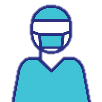 Inneliggende
Poliklinisk
Dagkirurgi
Inneliggende
To ulike epikriser
Samme formål og funksjonalitet for begge
Epikrisen vil lages av en såkalt smartform

En smartform er et skjema som genereres av systemet og er et godt eksempel på hva man kan hente ut av en strukturert journal
For at dette skal fungere må man dokumentere strukturert som det er tenkt
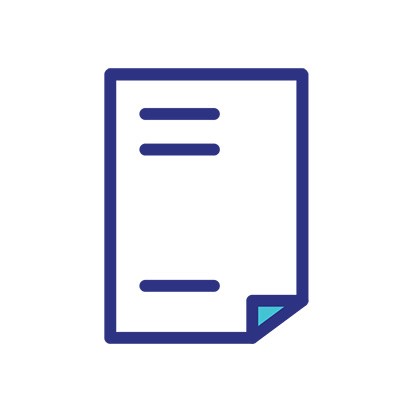 epikrise
op.beskrivelse
legemidler
diagnoser
resultat
Elementene i epikrisen innhentes automatisk fra bestemte deler av journalsystemet der informasjonen er lagt inn strukturert
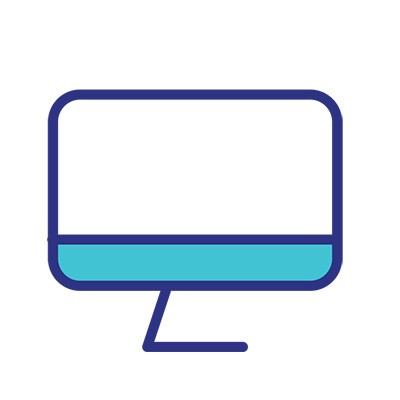 epikrise
Ettersom epikrisen genereres av data som allerede er lagt inn i journalen, må eventuelle redigeringer gjøres i det aktuelle elementet
Selve epikrisen kan ikke redigeres, kun signeres
op.beskrivelse
legemidler
diagnoser
resultat
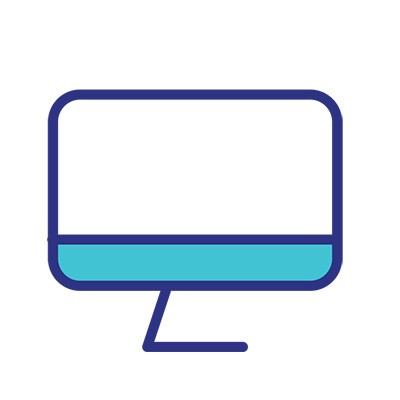 Kun signere
Redigere
Redigere
epikrise
Oppsummering

Ettersom epikrisen genereres av strukturert data som allerede er lagt inn i journalen, må eventuelle redigeringer gjøres i det aktuelle elementet
Mer var det egentlig ikke
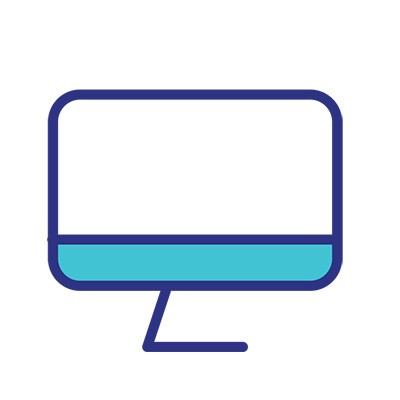